Tán   tiānqì
第十一课  谈天气
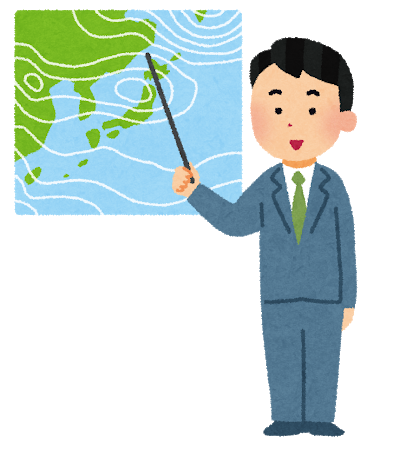 Cāoliàn kè
—— 操练课
Drill lesson
Words 单词
天气
网上
那么
回去
比
预报
好玩儿
冬天
下雪
更
出去
夏天
约
不但 ... 而且...
非常
热
公园
暖和
糟糕
春天
滑冰
冷
下雨
秋天
会
办
又
舒服
刚才
碟
面试
*加州
dān cí
单词 - Words 1
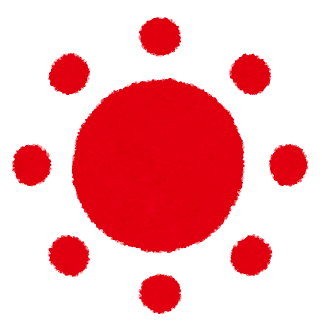 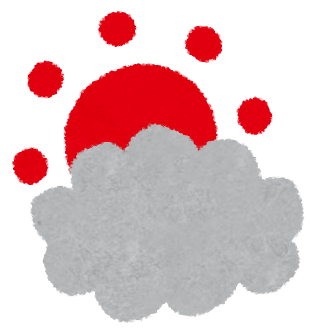 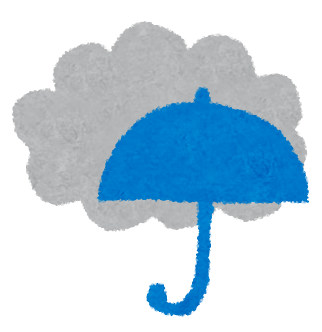 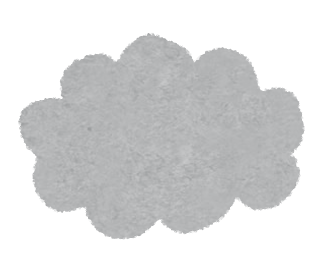 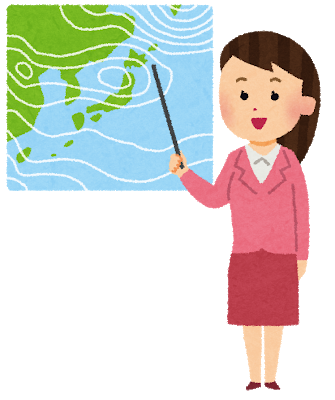 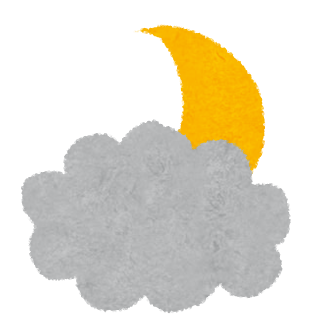 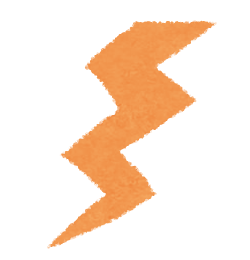 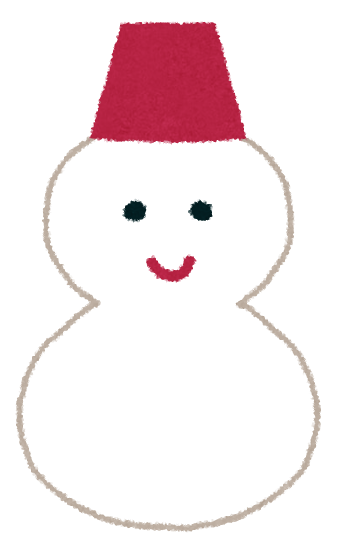 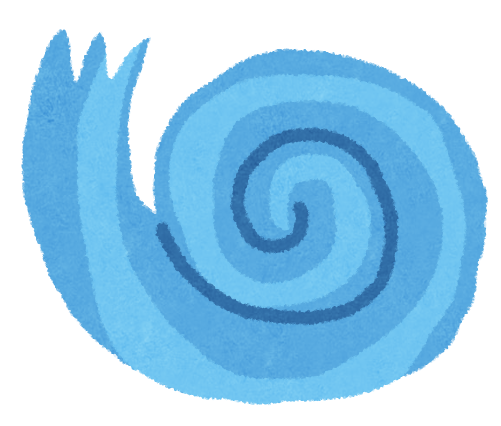 天气
预报
dān cí
单词 - Words 2
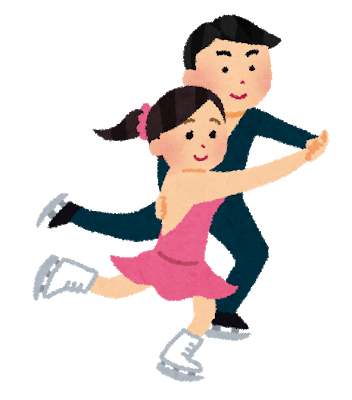 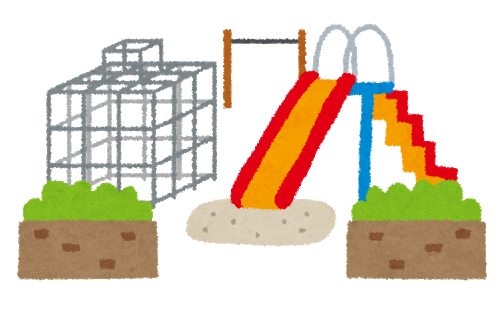 公园
滑冰
dān cí
单词 - Words 3
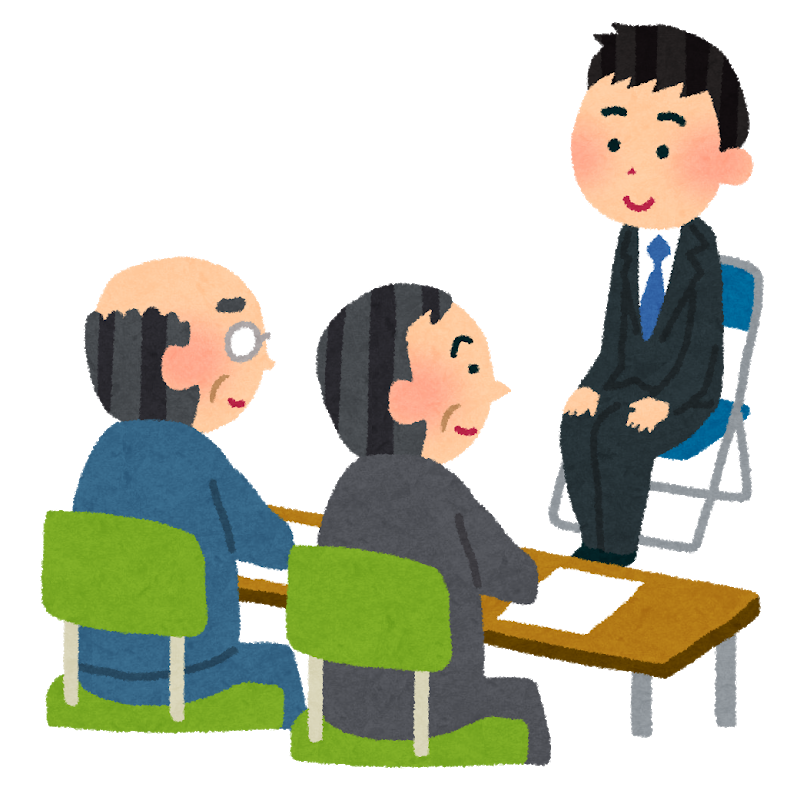 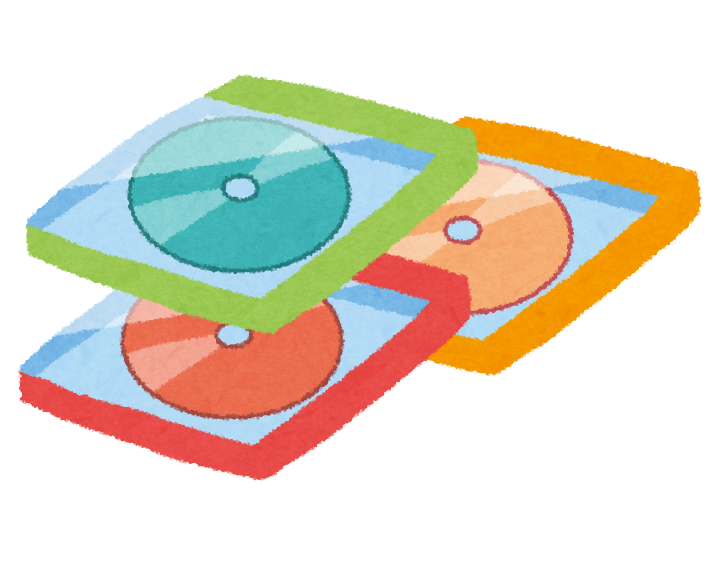 碟
面试
dān cí
单词 - Words 4
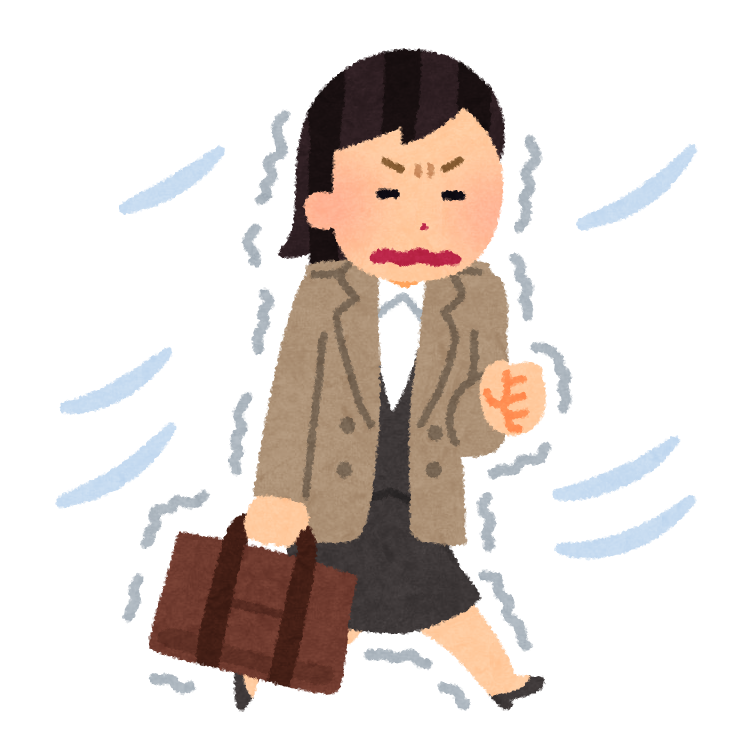 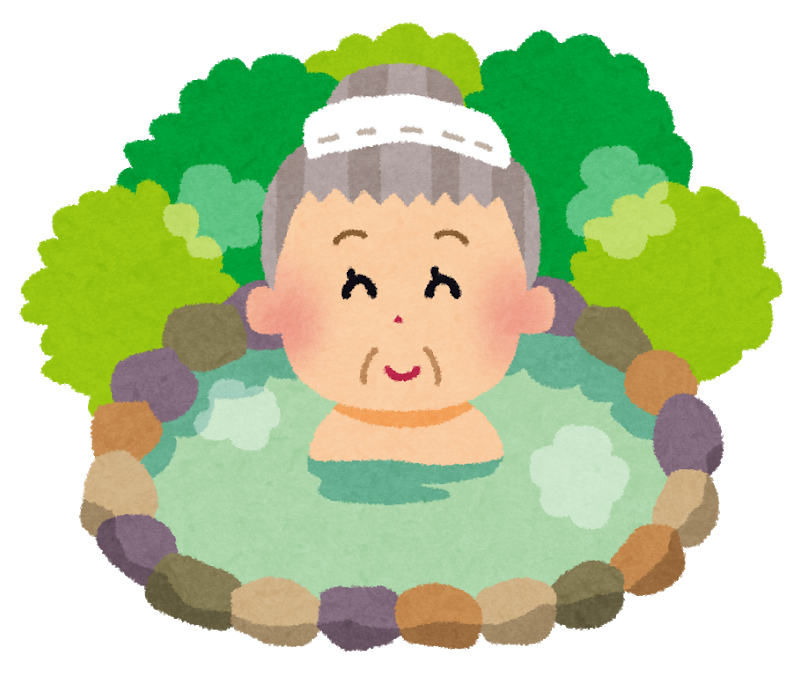 冷
暖和
dān cí
单词 - Words 5
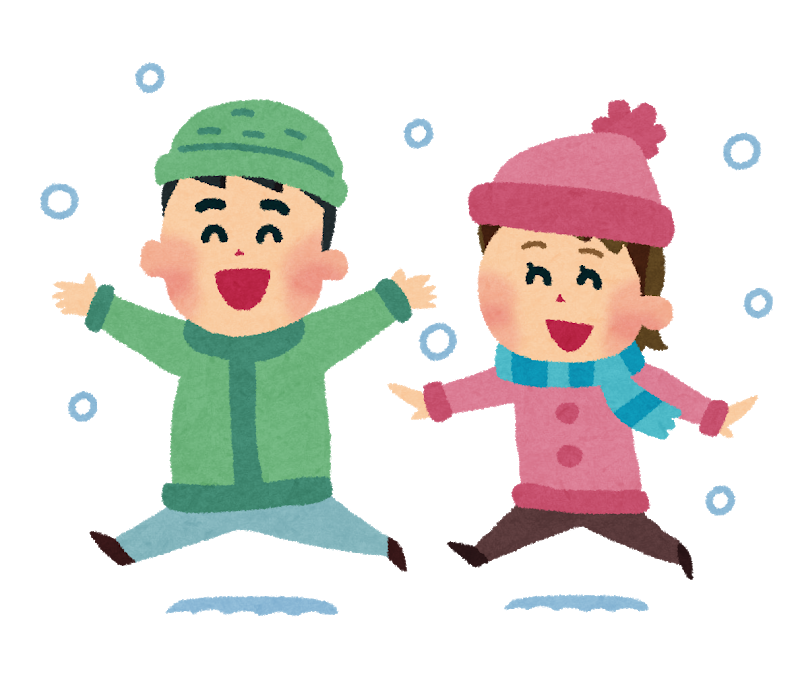 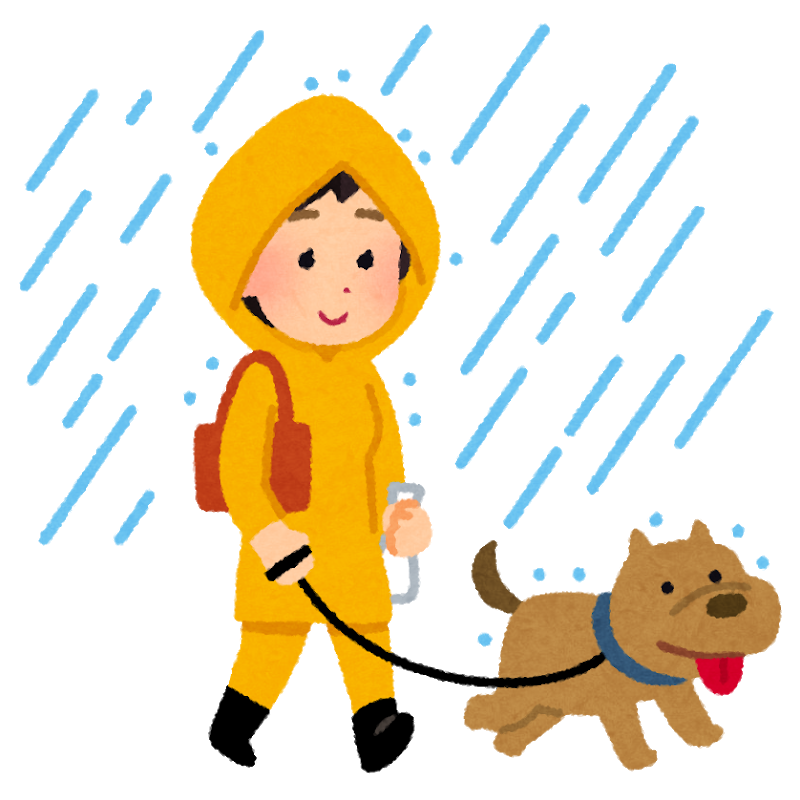 下雪
下雨
dān cí
单词 - Words 6
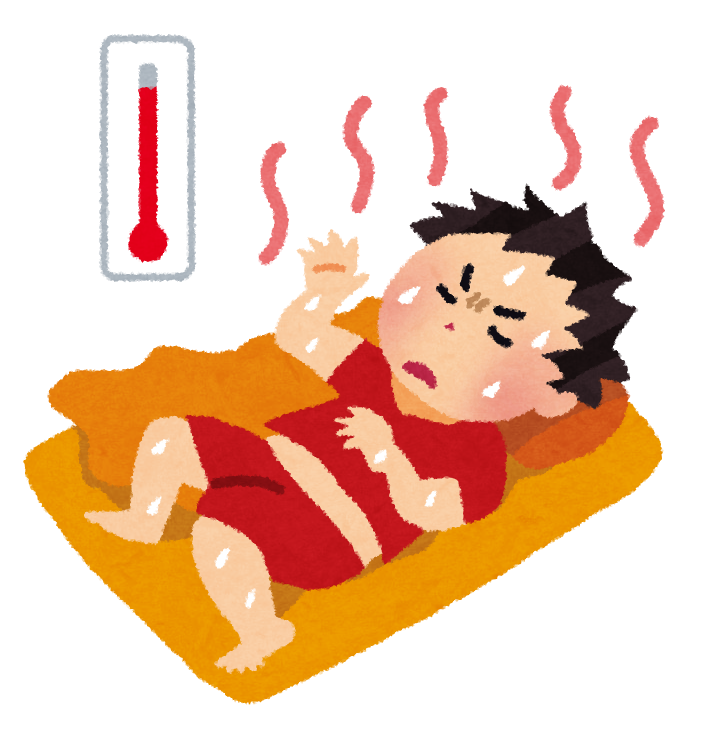 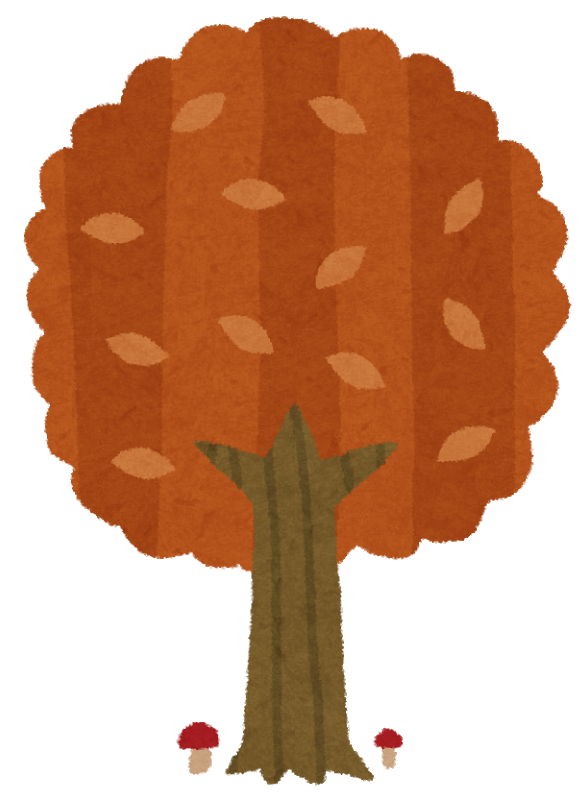 秋天
热
dān cí
单词 - Words 7
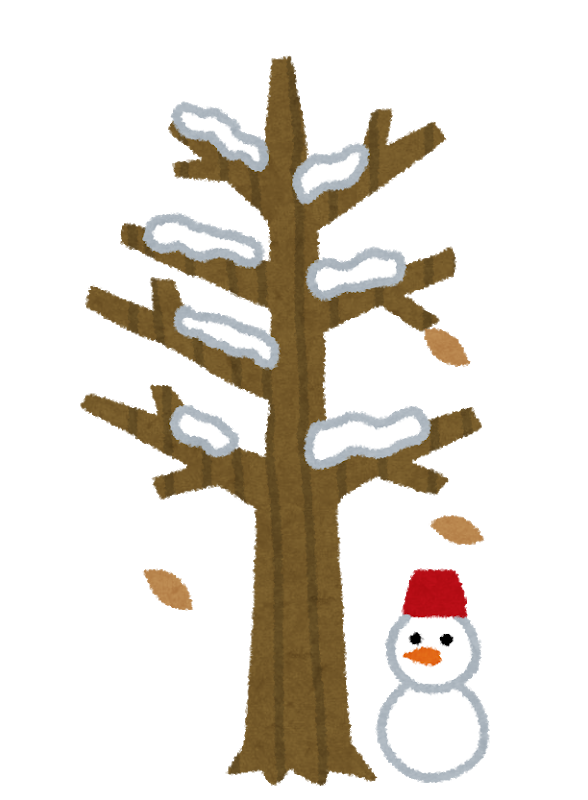 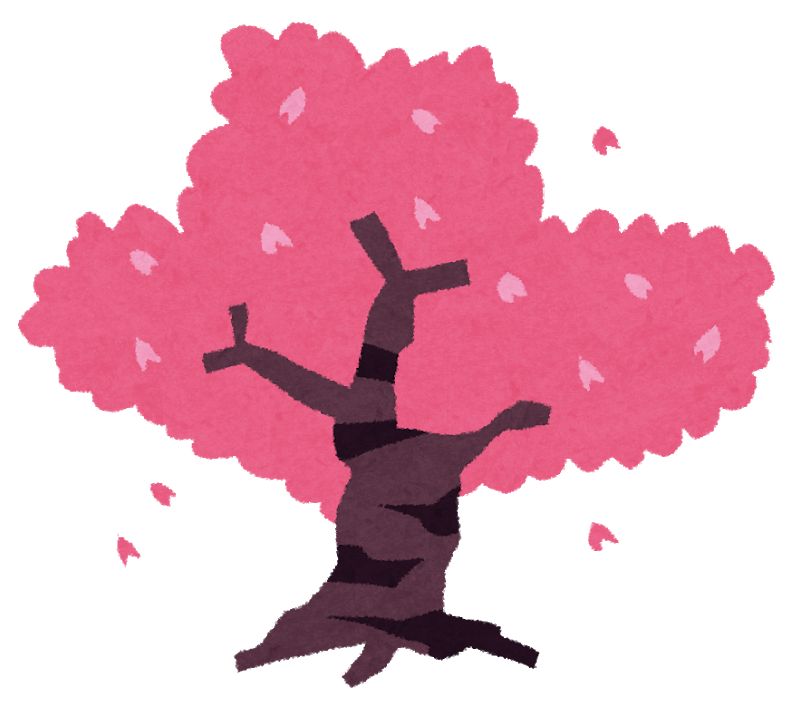 冬天
春天
dān cí
单词 - Words 8
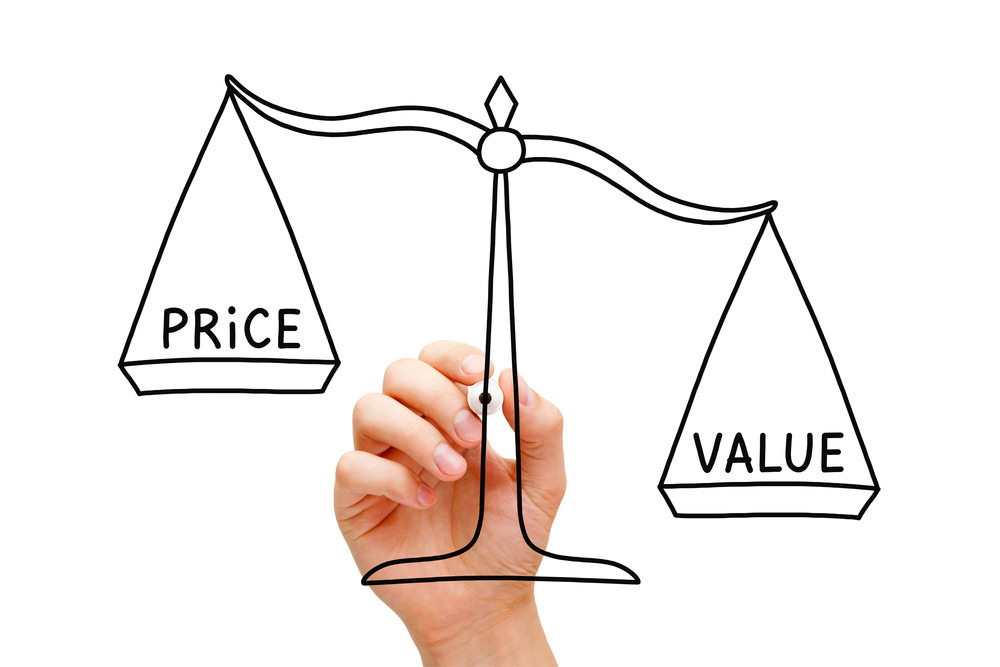 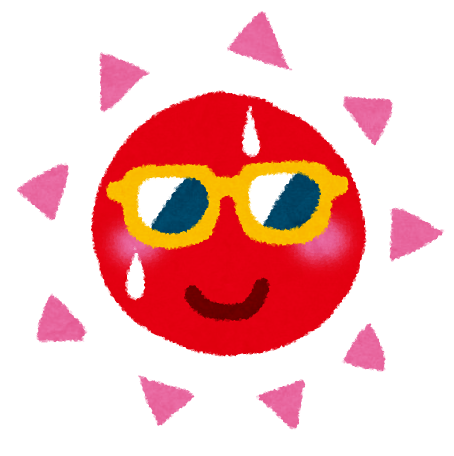 夏天
比
dān cí
单词 - Words 9
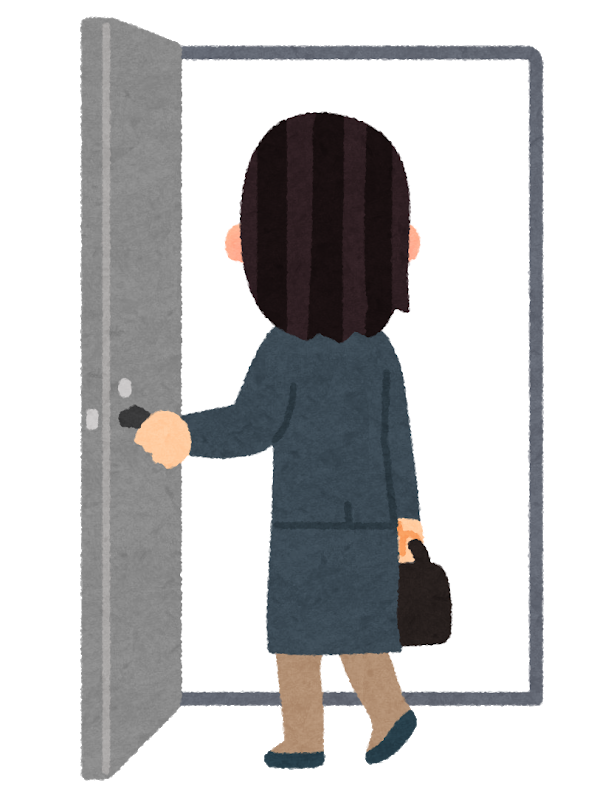 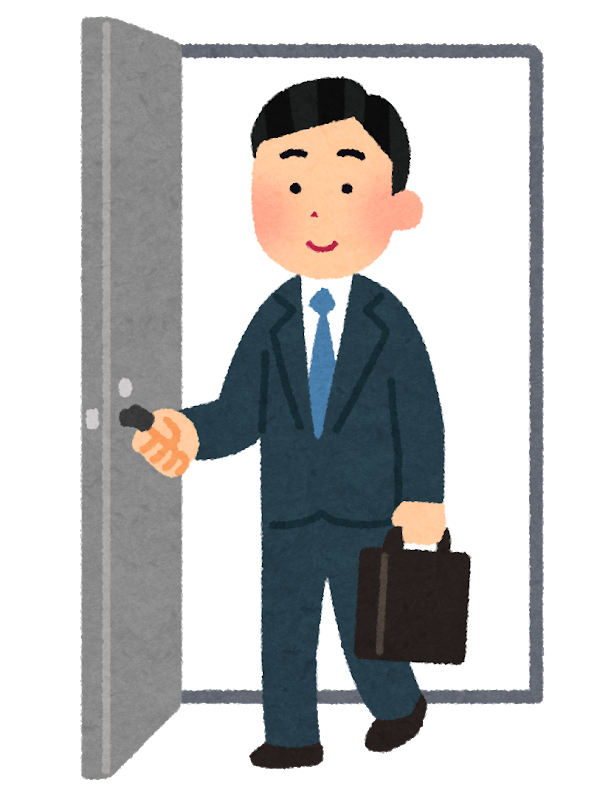 出去
回去
dān cí
单词 - Words 10
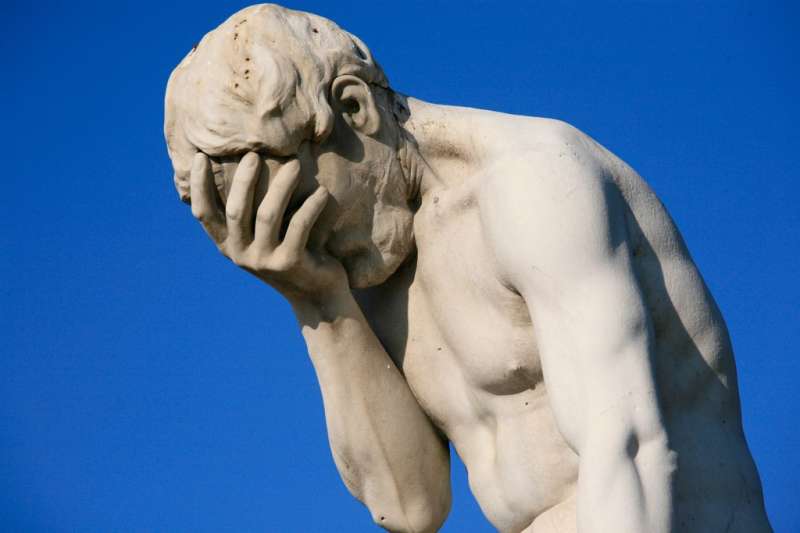 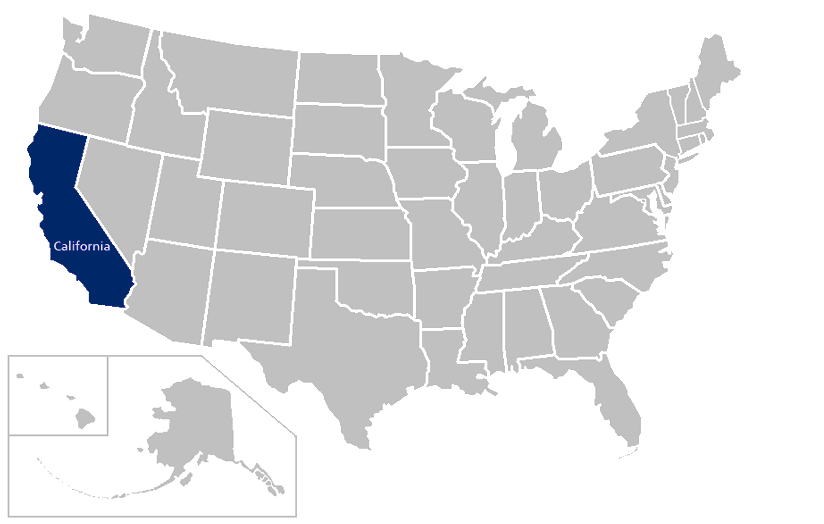 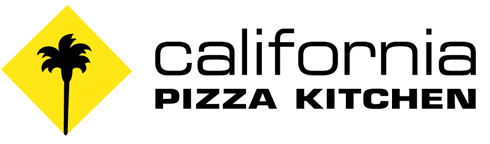 糟糕
*加州
duìhuà  liànxí
对话练习 - Pairwork 1
不但 ... 而且 ...
①  王朋喜欢看球吗？（打球）
②  高文中帅吗？（高）
③ 你喜欢唱歌吗？（好）
④ 白英爱写字写得快吗？（漂亮）
⑤ 李友的衣服好看吗？（便宜）
⑥ 你常常复习生词语法吗？（预习）
lì
例（Example）：
王朋高吗？（帅）
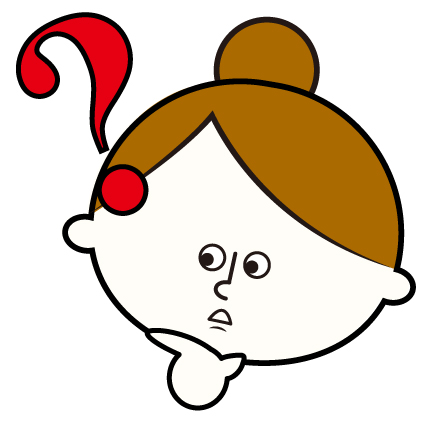 Q：王朋高吗？
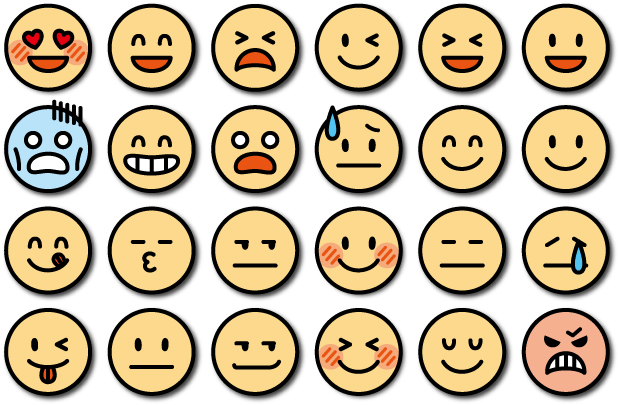 A1：王朋_____很高，_____很帅。
不但
而且
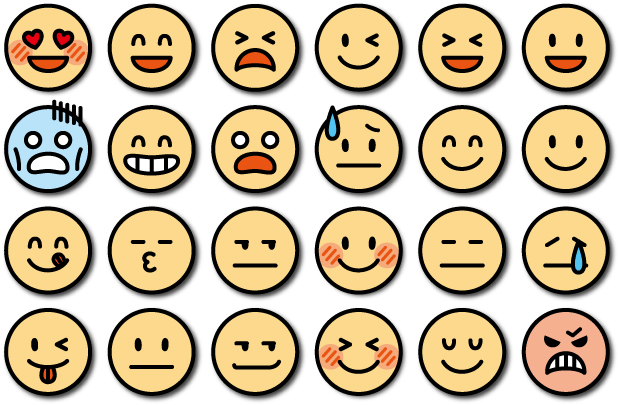 A2：王朋________，_________。
不但不高
而且不帅
Grammar 语法
1.    …比…
1a.   A+比+B+Adj
1b.   A+比+B+更+Adj
1c.   A+比+B+Adj+得多
1a.  A+比+B+Adj
Comparative sentences with 比 bĭ

姐姐比妹妹高。

今天比昨天冷。

大象比老鼠大。
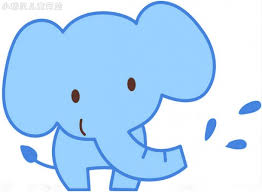 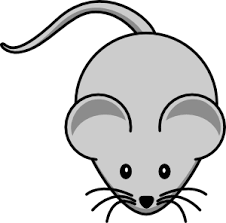 老鼠
大象
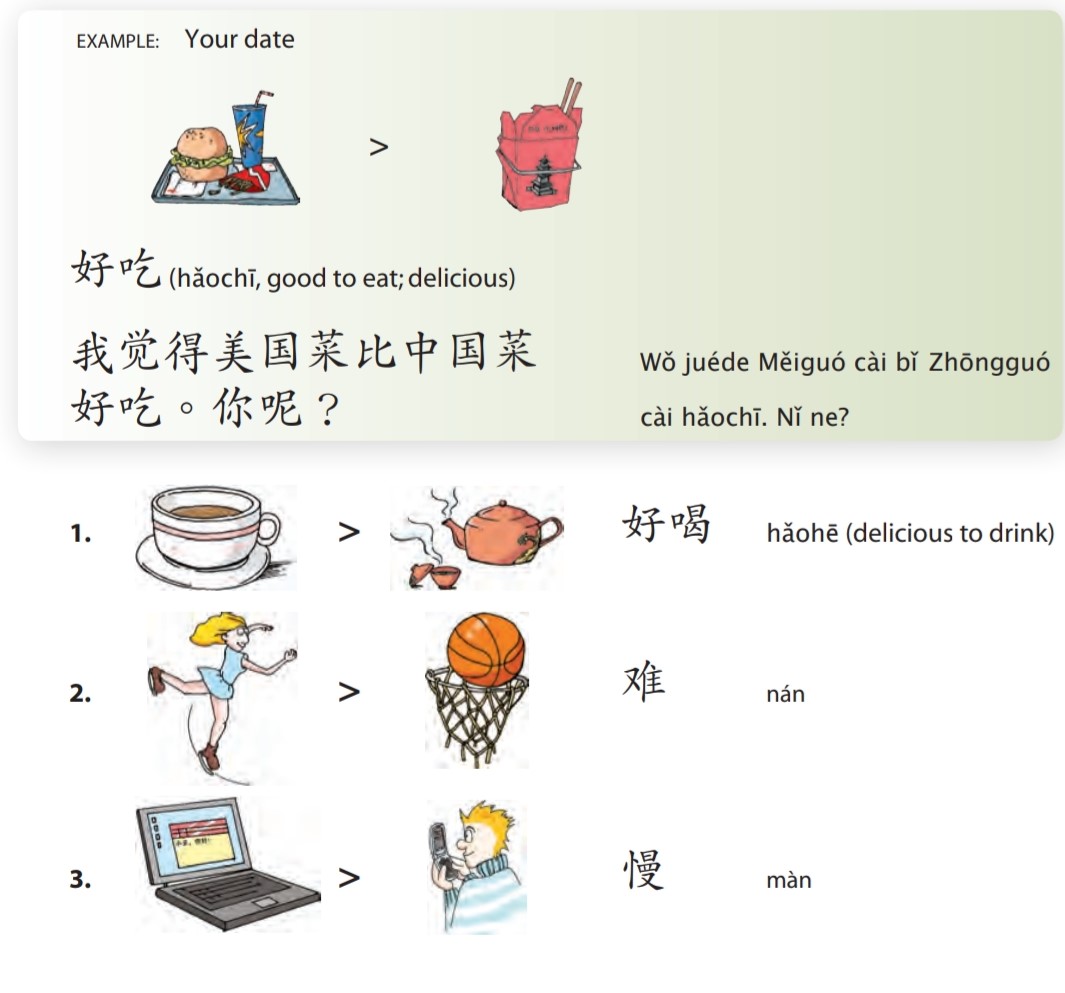 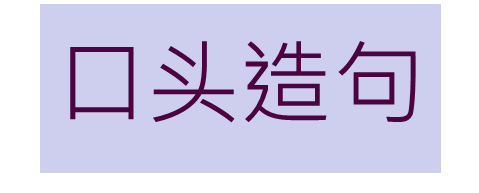 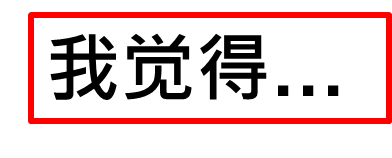 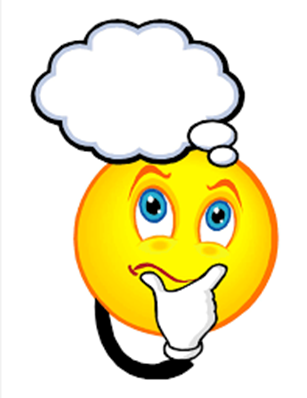 1b.  A+比+B+更+Adj
今天很热，明天比今天更热。
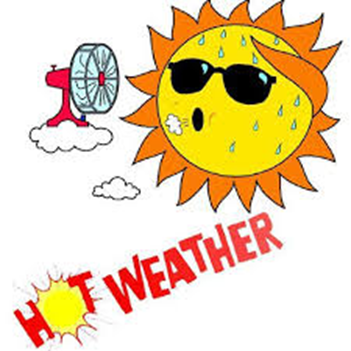 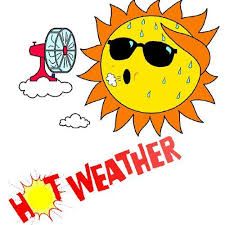 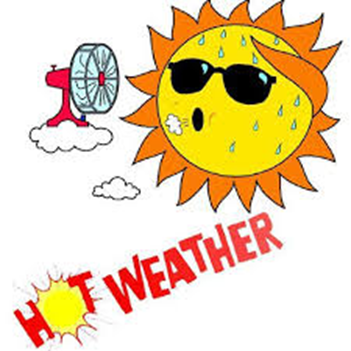 今天
明天
1b.   A+比+B+更+Adj
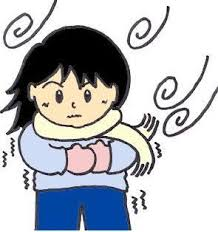 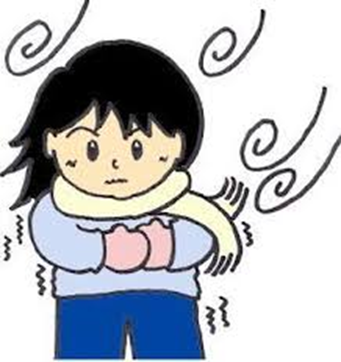 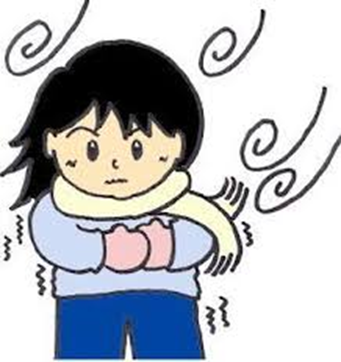 香港很冷，捷克比香港更冷。
捷克
香港
1b.   A+比+B+更+Adj
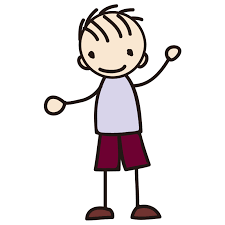 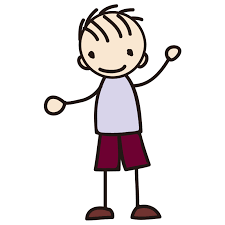 高
弟弟
哥哥
弟弟高，哥哥比弟弟更高。
1b.   A+比+B+更+Adj
口头造句
漂亮                   不漂亮

大                       小

胖（pàng）     瘦（shòu）
         
贵 （guì）        便宜（piányi）
1c.   A+比+B+Adj+得多
nán
中文比英文难得多。

                    英文比中文容易得多。
róngyì
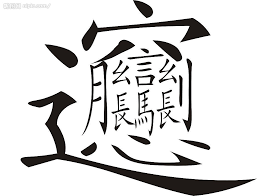 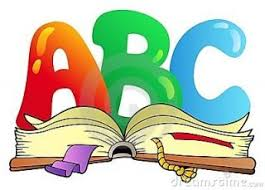 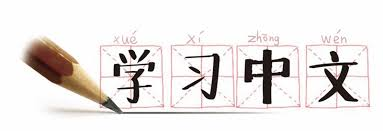 VS
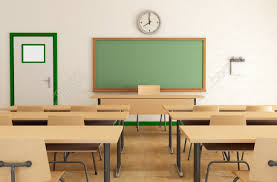 1c.   A+比+B+Adj+得多
这个教室比那个教室大得多。
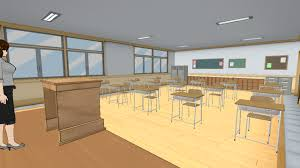 1c.   A+比+B+Adj+得多
tián
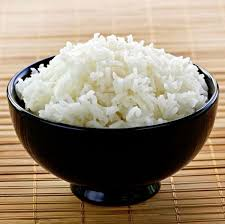 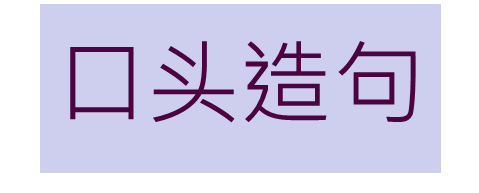 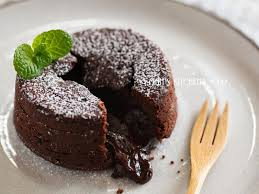 甜
kuài
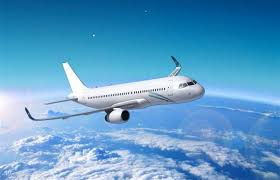 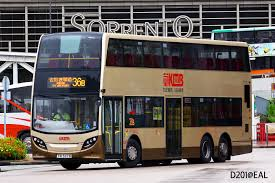 快
可以再说
其他的句子吗？
hòu
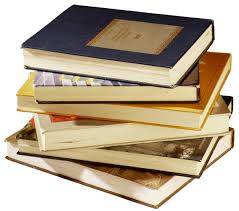 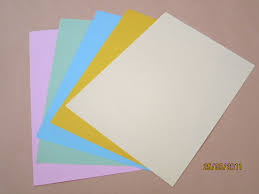 厚
2.  ……了。
2.  了
了(le) is a sentence-Final Particle, the realization of a new situation

   下雪了。 



   妹妹累了。
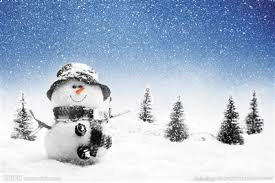 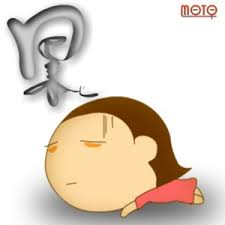 2.  了
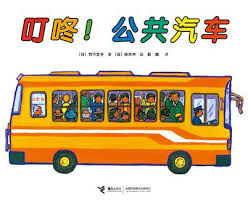 你看，有什么来了？ 
    你看，公共汽车来了。
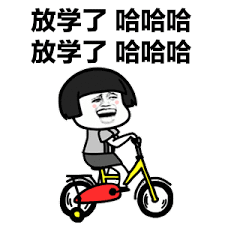 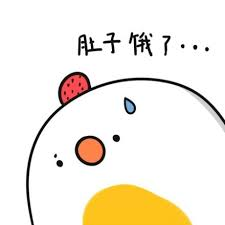 2.  了
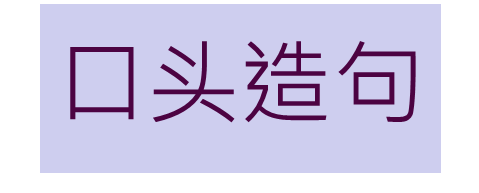 …以前…
現在…了。
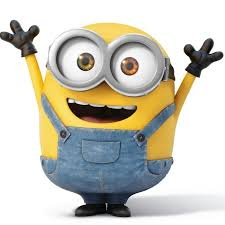 3.   …会…
3a. 会
3b. 会  不会
3a. 会 huì
WILL -- > indicates an anticipated event or action
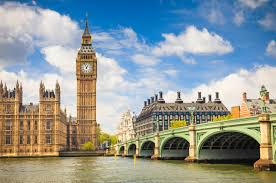 Q：你明年会做什么？
A：我明年会去英国学英语。
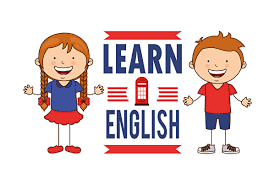 3a. 会 huì
明年
妈妈去年会去布尔诺。
说说这些句子。
今天
意思对吗？
小猫昨天会吃什么？
你们能把句子改过来吗？
3b. 会  不会  will not
天气预报说后天不会下雪。
天气预报说_____不会_____。
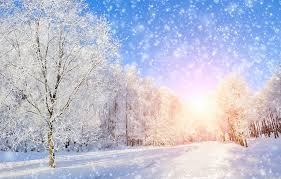 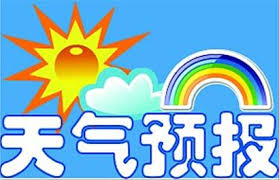 3b. 会  不会  will not
安琪觉得不舒服，今天不会来滑冰了。
安琪觉得不舒服，今天不会_________了。
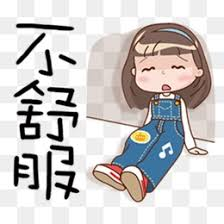 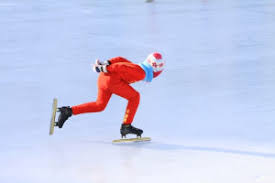 3b. 会  不会  will not
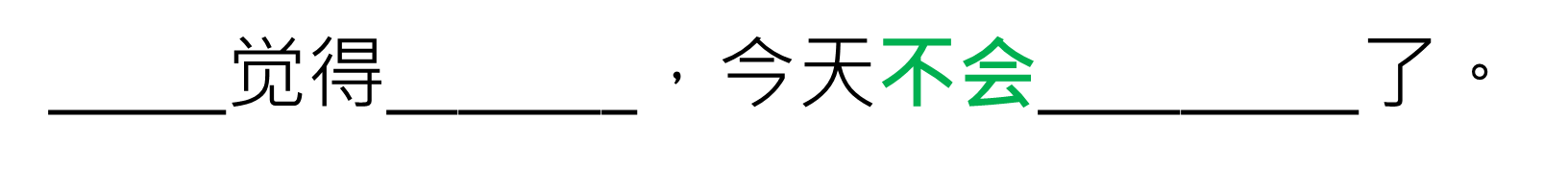 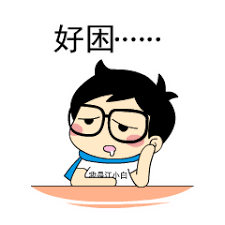 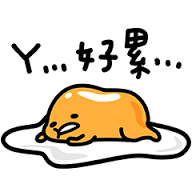 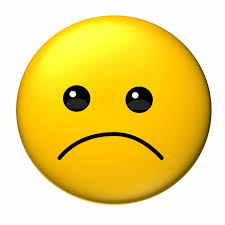 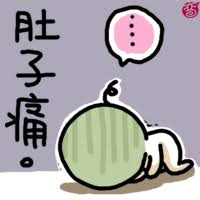 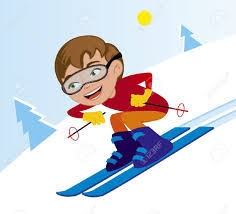 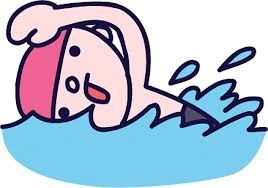 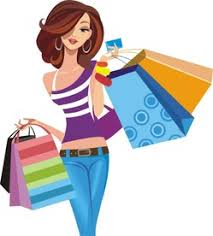 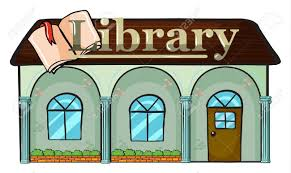 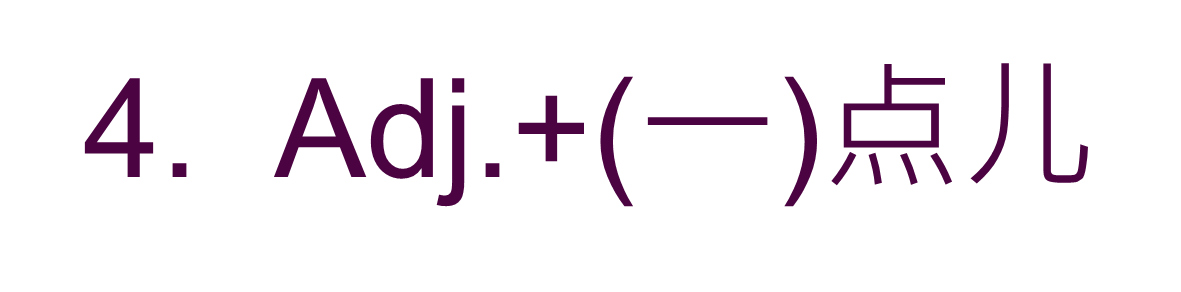 4.Adj.+(一)点儿
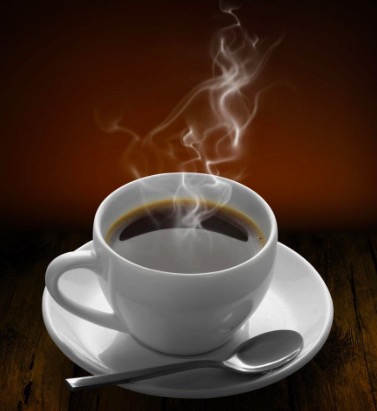 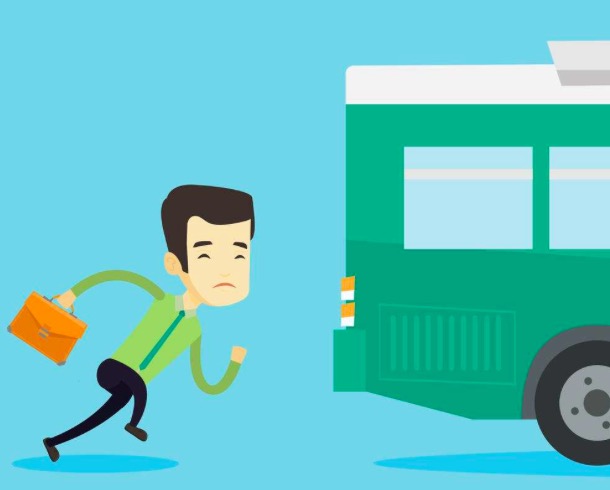 快点儿
你得_______，公共汽车要走了。
慢点儿
喝_______，咖啡太热了。
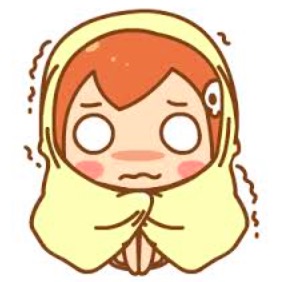 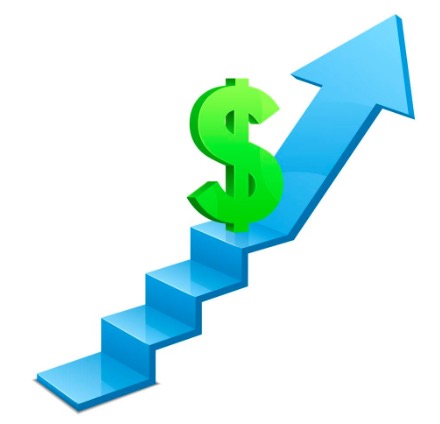 多点儿
少点儿
买_______，东西太贵了。
穿_______，天气太冷了。
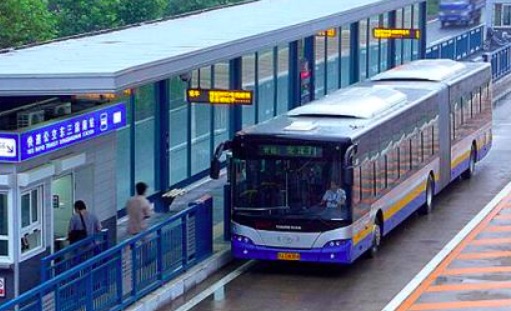 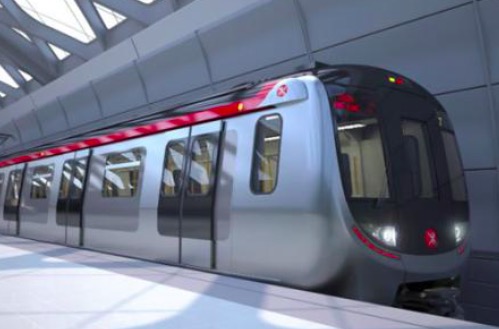 公共汽车
地铁
快  慢  长  短  贵  便宜  舒服  拥挤
例子：公共汽车比地铁便宜一点儿。
5.   …又/再…
5.又 again
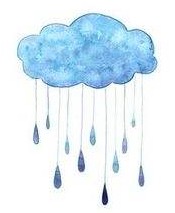 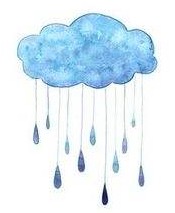 下雨
昨天
今天
昨天下雨，今天又下雨了。
看电影
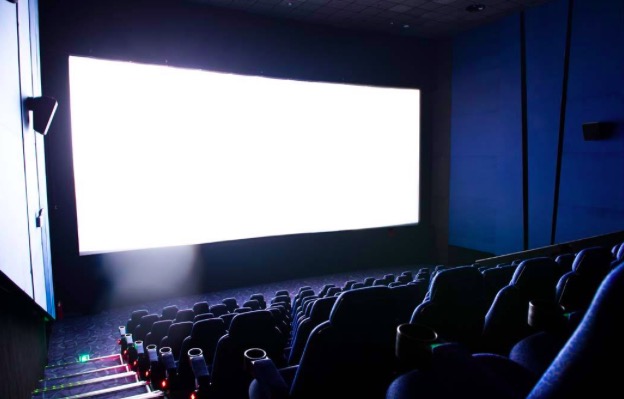 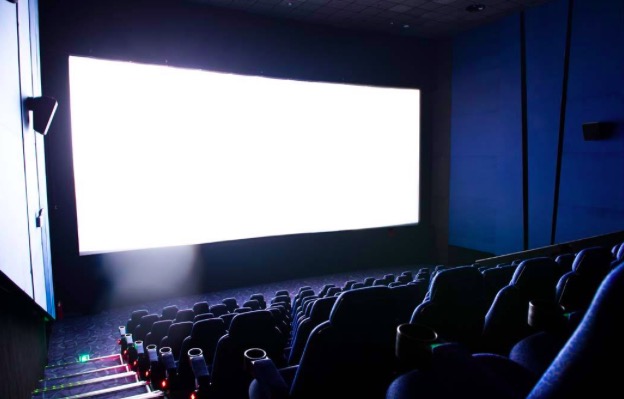 这个星期
上个星期
他们上个星期看电影，这个星期又看电影了。
Timetable
星期三
星期二
星期四
星期五
星期一
星期六
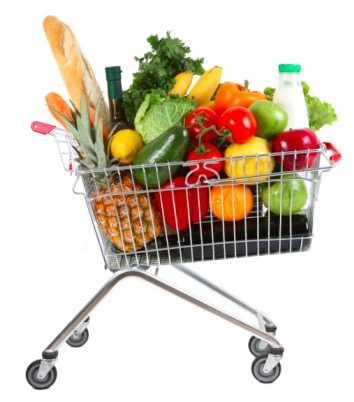 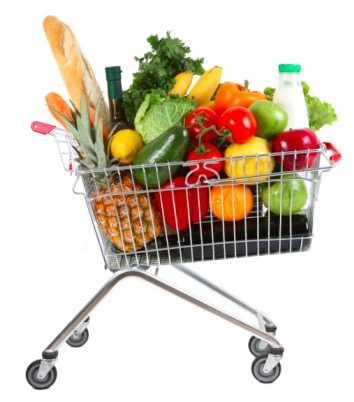 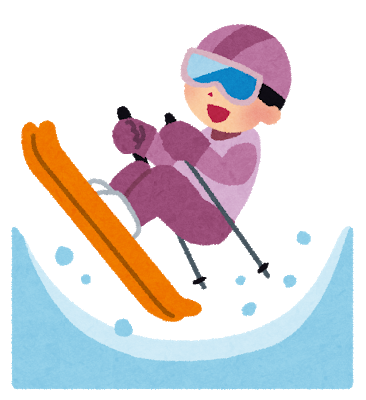 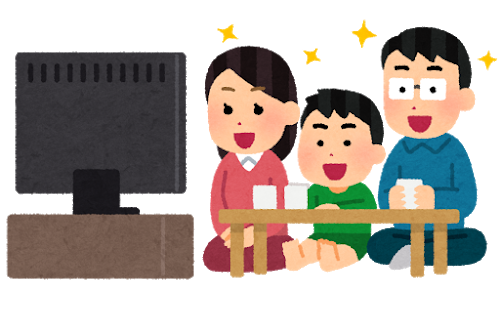 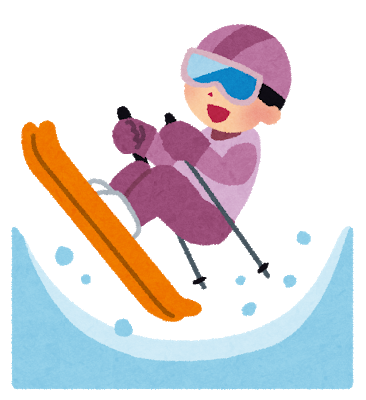 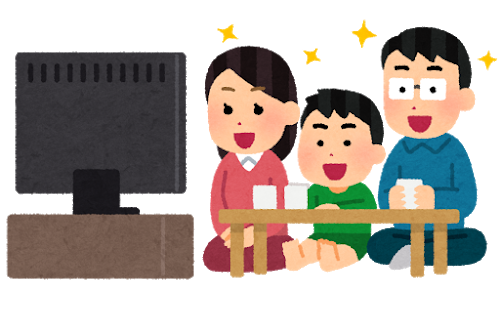 滑雪
看电视
购物
购物
看电视
滑雪
例:小张星期一去超市购物。
   他星期四又去超市购物了。
Q：小张星期二 / 三 / 五 / 六
       在做什么？
再 again
滑雪
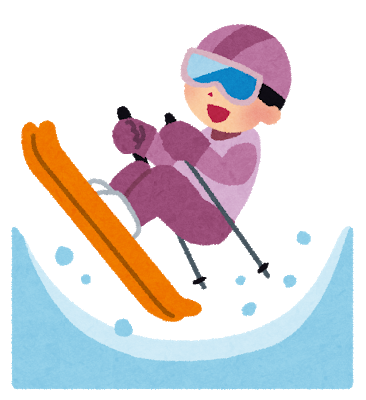 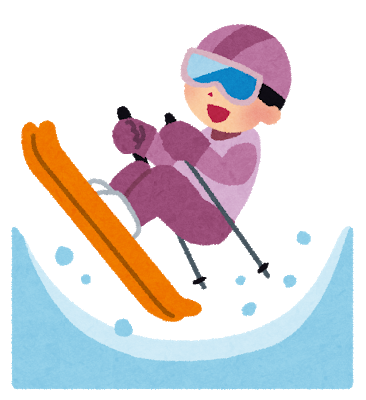 上个星期他去滑雪了，下个星期他想再去滑雪。
下个星期
上个星期
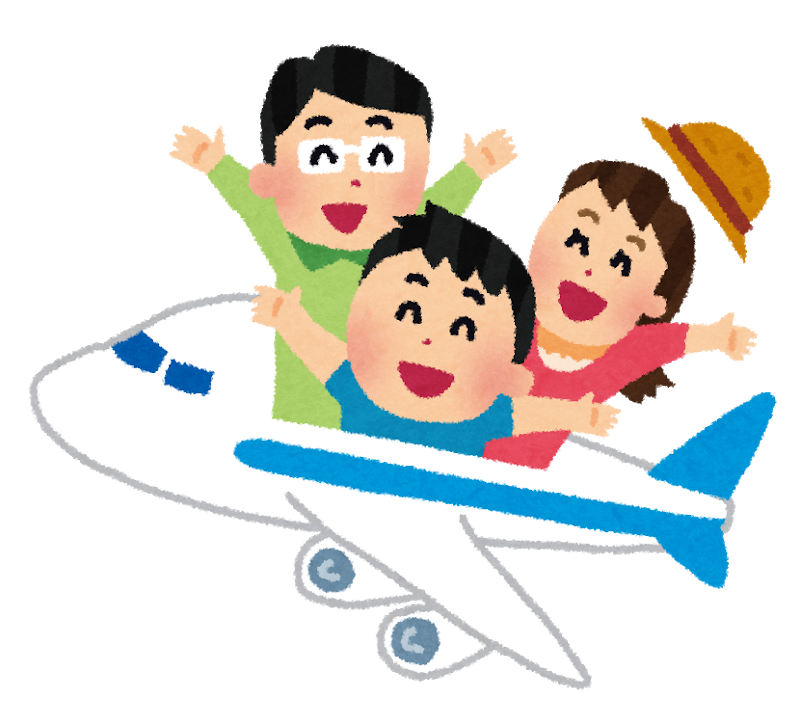 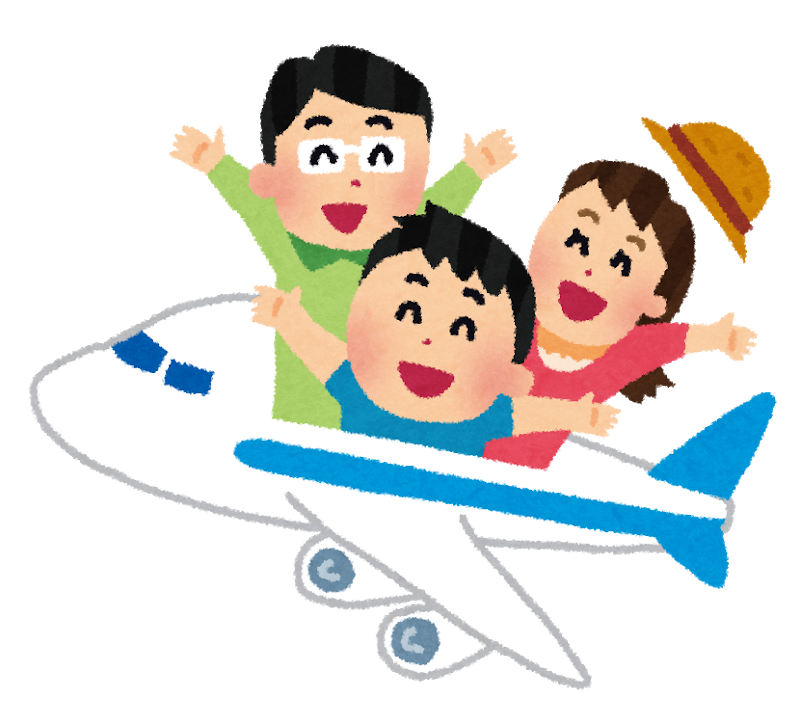 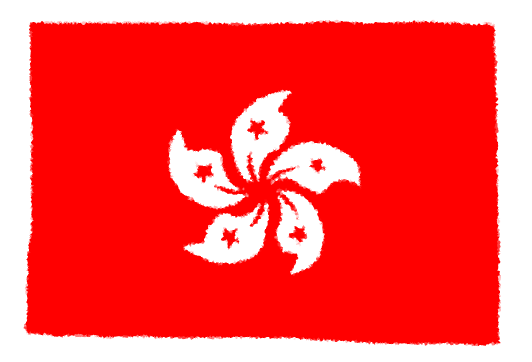 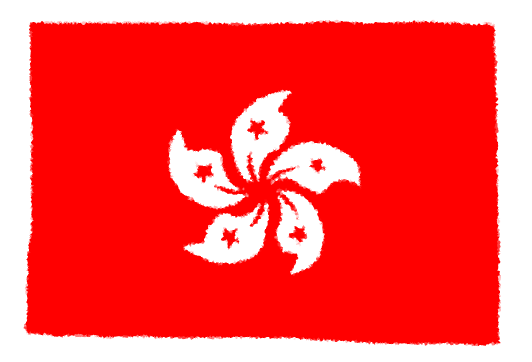 今年
明年
今年他去香港了，明年他想再去香港。
6.    …是 …，可是/但是…
6.Adj/V +是 + Adj/V +可是/但是
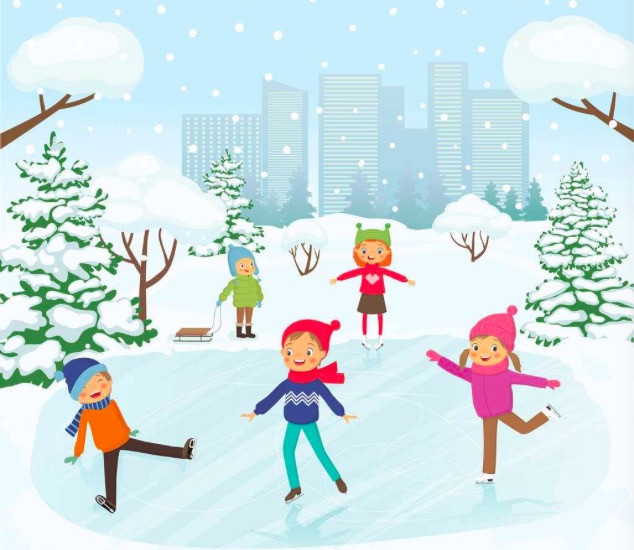 Q：滑冰难不难？
A：滑冰难是难，可是也很好玩儿。
Adj/V +是 + Adj/V +可是/但是
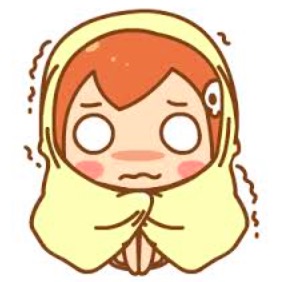 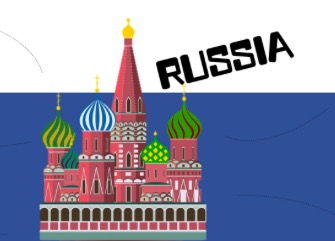 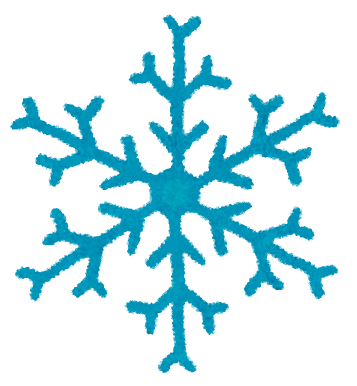 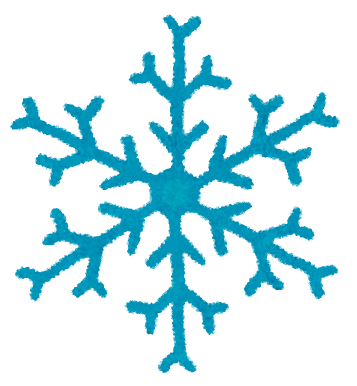 漂亮
冷
Q：俄罗斯的冬天漂亮不漂亮？
A：俄罗斯的冬天漂亮是漂亮，可是也很冷。
Adj/V +是 + Adj/V +可是/但是
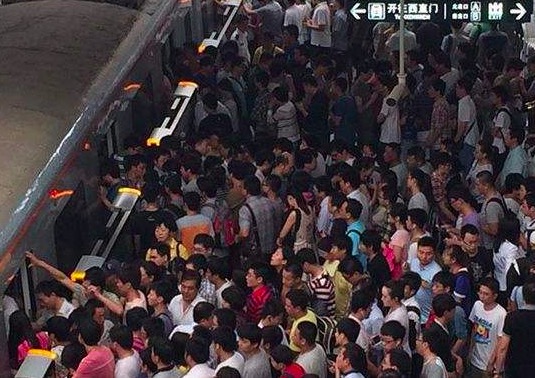 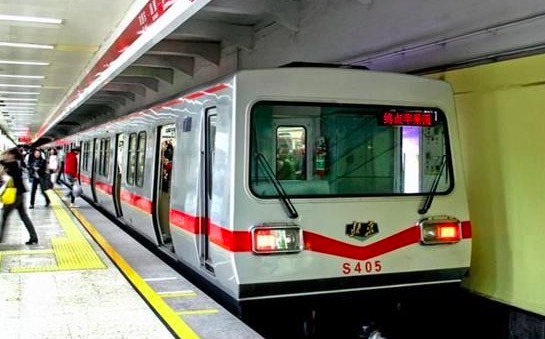 方便
拥挤
Q：地铁方便不方便？
A：地铁方便是方便，可是也很拥挤。
Adj/V +是 + Adj/V +可是/但是
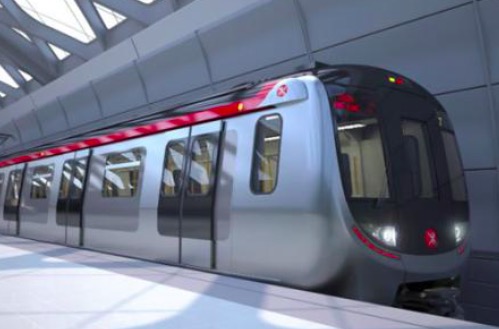 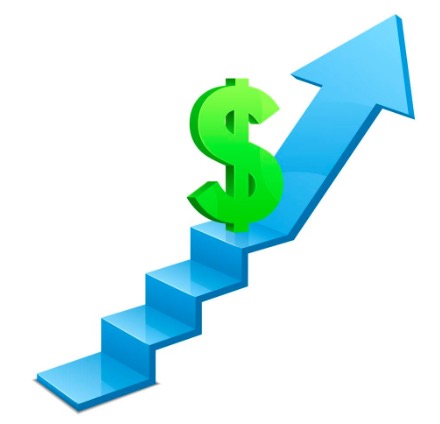 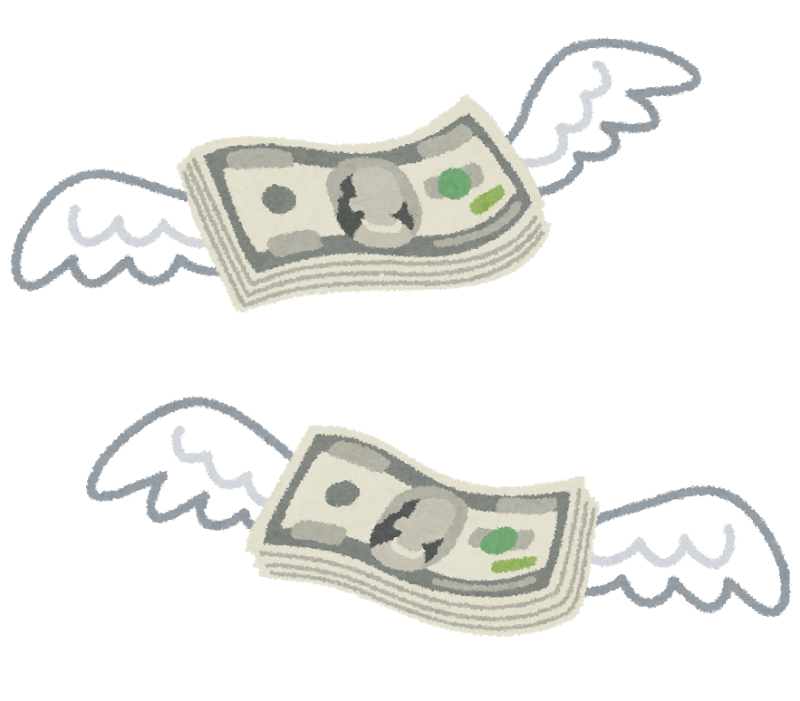 十元
快
贵
Q：地铁快不快？
A：地铁快是快，可是也很贵。
Adj/V +是 + Adj/V +可是/但是
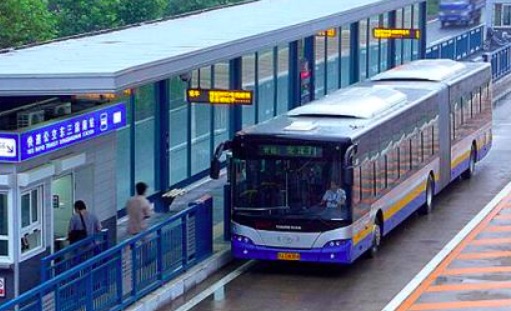 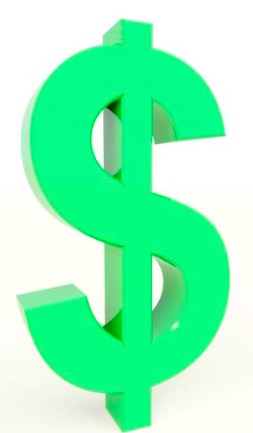 两元
慢
便宜
Q：公共汽车便宜不便宜？
A：公共汽车便宜是便宜，可是也很慢。
对话练习 – Pairwork 2
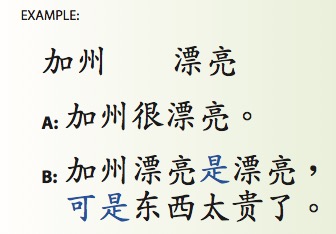 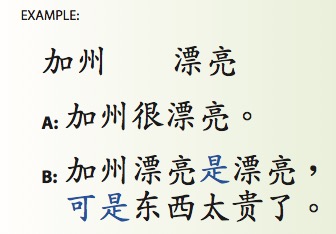 Adj/V +是 + Adj/V +可是/但是
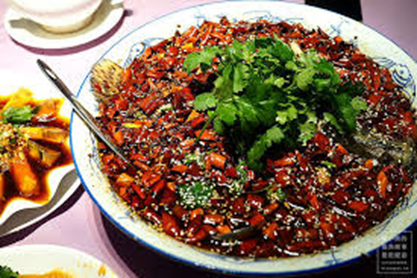 四川菜        好吃          辣

2.  中文            难           有意思

3.  布拉格        漂亮          远

4.  夏天            热         可以游泳

5.  香港           好玩儿      潮湿
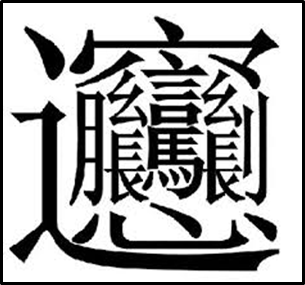 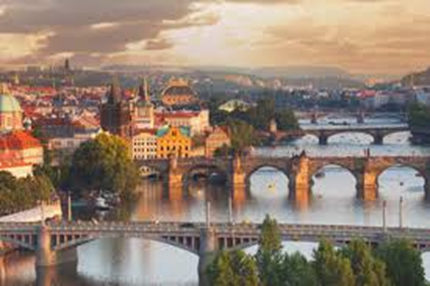 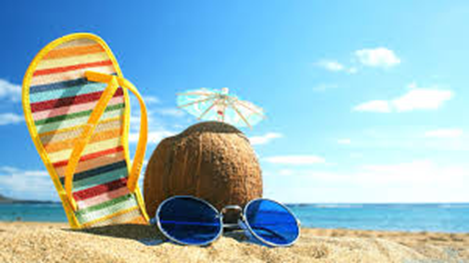 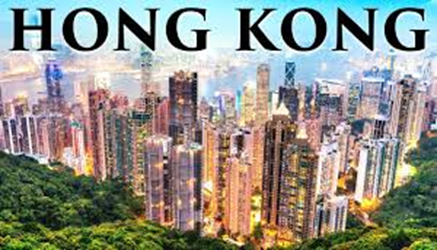 Summary总结
1.    …比…  (更) (得多)
2.   ……了。
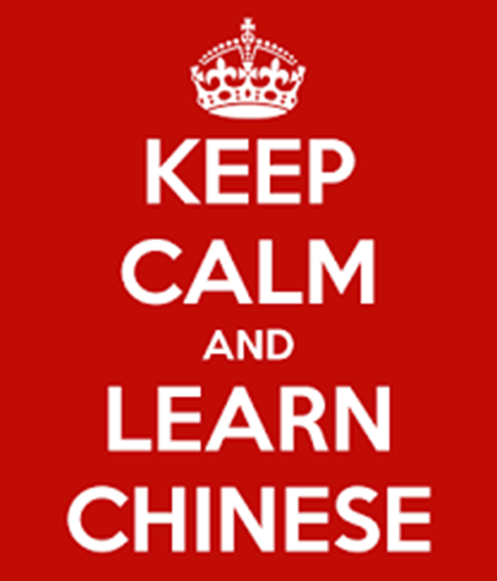 3.   …会… (不会)
4.   …(一)点儿
5.   …又…
6.   …是 …，可是/但是…
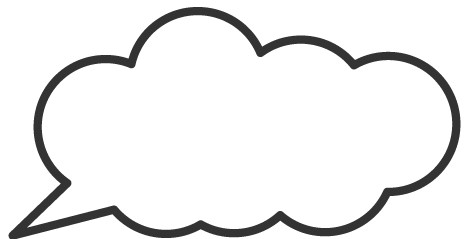 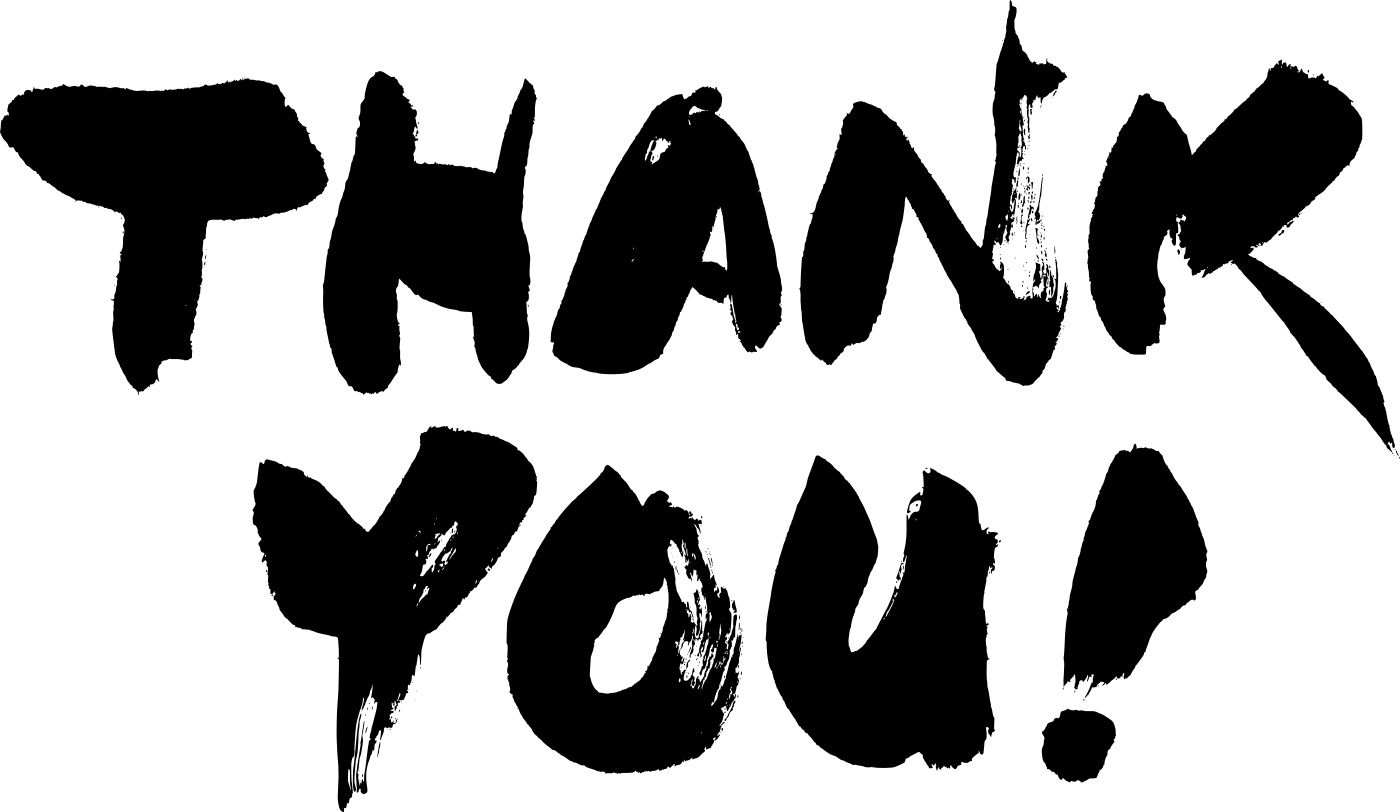 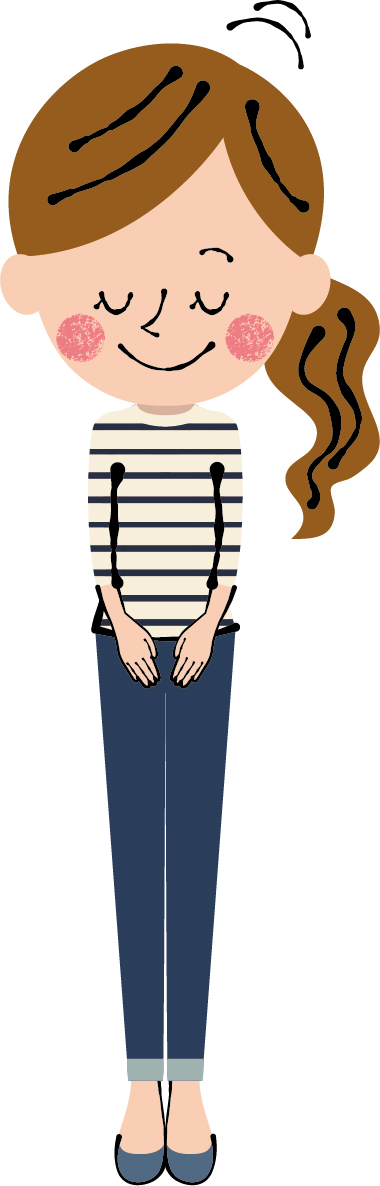